八年级上册 第五节
5.5显微镜与望远镜
复习:凸透镜成像规律
F
F
2f
2f
2f
F
2f
F
F
2f
F
2f
照相机
u>2f
投影仪
f<u<2f
放大镜
u<f
新课导入:
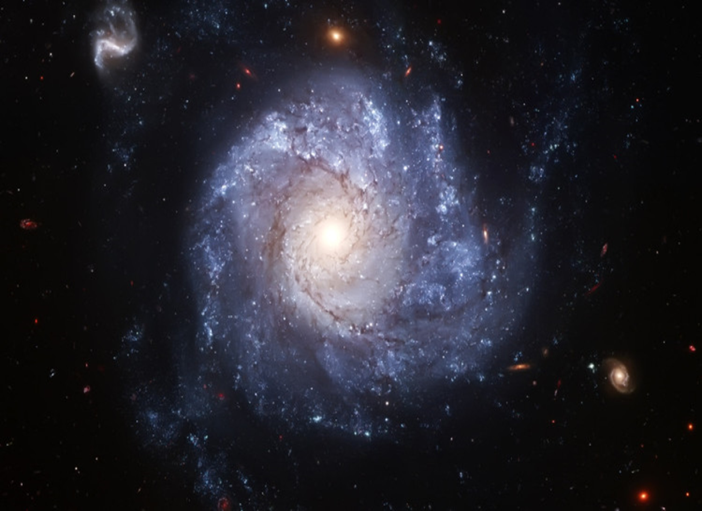 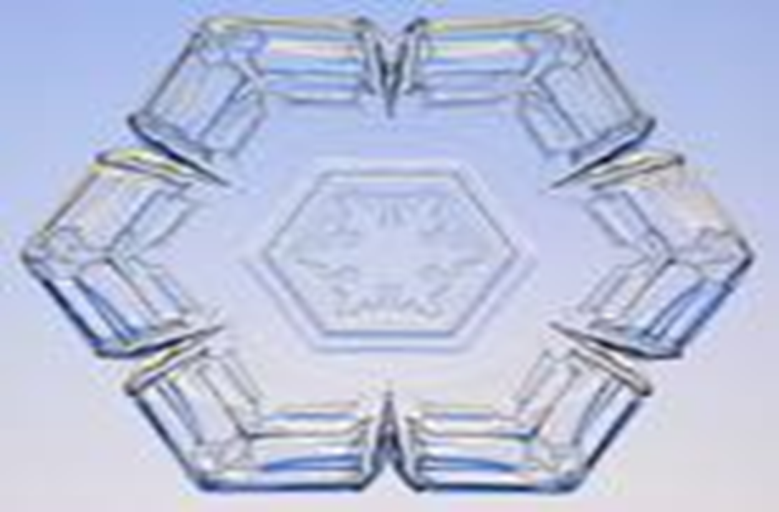 微小而精致的雪花
遥远而神秘的星系
怎样才能观察到这些东西呢？
目录
学习目标:
1.了解视角的有关知识。
2.了解显微镜和望远镜的基本结构。
3.了解显微镜和望远镜的基本原理。
重点:了解显微镜、望远镜的原理
一、视角
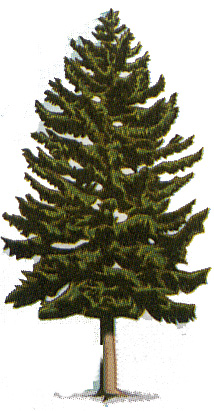 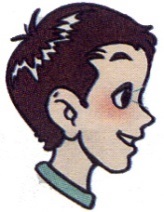 视角
视角:
从眼睛的光心向观察物体的两端所引的两条直线的夹角。
视角的有关知识:
视角越大，对物体的观察越清楚。
视角的大小不仅与物体的大小有关，还与物体到眼睛的距离有关。
二、显微镜
显微镜结构图
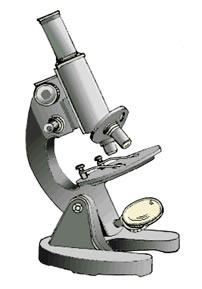 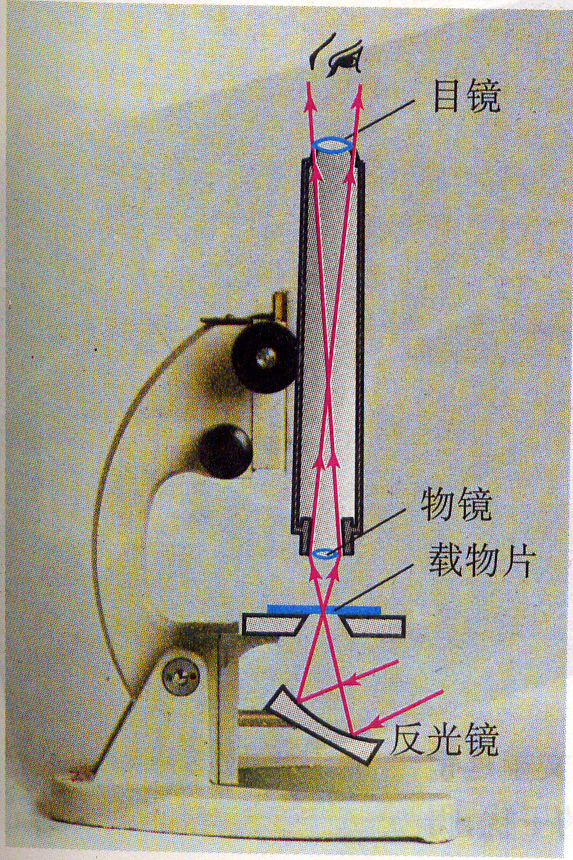 原理光路图
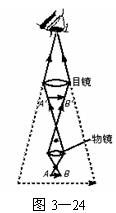 光路图说明:
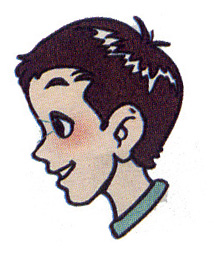 物镜
目镜
2f1
F1
O1
F1
F2
O2
F2
显微镜的原理
使被观察的物体成一个倒立的放大的实像,像投影仪的镜头
把物镜成的实像，再一次放大成虚像
把物体的像
放大
三、望远镜
望远镜结构图
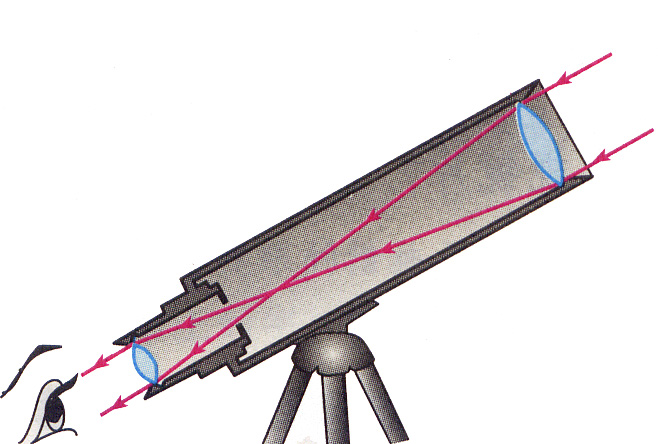 物镜
目镜
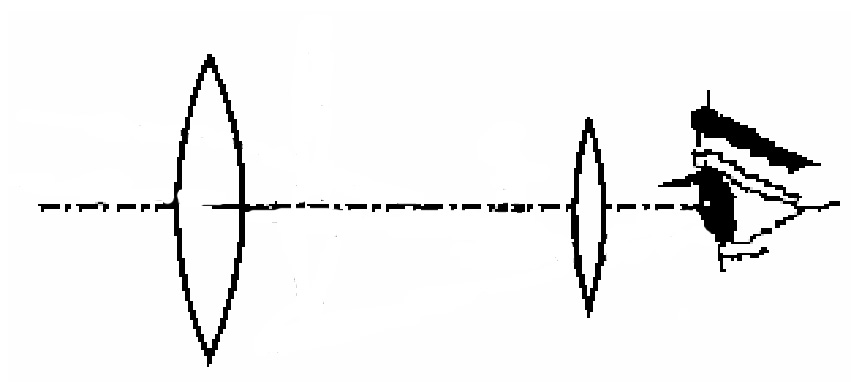 原理光路图:
物镜
目镜
望远镜的原理
使远处的物体在焦点附近成倒立的缩小的实像,像照相机的镜头
把物镜成的实像，放大成虚像
把物体的像移近
把物体的像放大
四、课堂练习
课堂练习
显微镜镜筒两端各有一组（     ），靠近眼睛的叫（     ），靠近被观察物体的是（       ）.
用显微镜观察物体时，物镜对物体所成的像是一个放大的(    )像（填“虚”或“实”），道理就像(      )的镜头成像一样，目镜的作用则像一个(     )再次对这个像成放大的(    )（填“虚像”或“实像”）.
凸透镜
目镜
物镜
实
投影仪
放大镜
虚像
课堂练习
望远镜物镜的作用是使远处的物体在焦点附近成(   )像（填“虚”或“实”）这个像是(      )（填“放大的”或“缩小的”），道理就像(     )的镜头成像一样，目镜的作用则像一个(      )用来把这个像放大。
实
缩小的
照相机
放大镜
课堂练习
望远镜的物镜的直径比我们眼睛的瞳孔大得多，是为了(                ).

把天文望远镜安置在大气层外，是为了(                      ).
可以会聚更多的光,使得所成的像更加明亮
免受大气层的干扰，得到更清晰的天体照片
小 结:你学会了什么?
使被观察的物体成一个倒立的放大的实像
把物镜成的实像，再一次放大成虚像
把物体的像放大
使远处的物体在焦点附近成倒立的缩小的实像
把物镜成的实像，放大成虚像
把物体的像移近
把物体的像放大
谢谢！
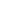